Δέσμη Εκπαιδευτικών Εργαλείων για την GPP1. Ανάλυση Αγοράς για ΠΔΣ
Χάρης Κορδάτος
Ενεργειακό Γραφείο 
Κύπρου
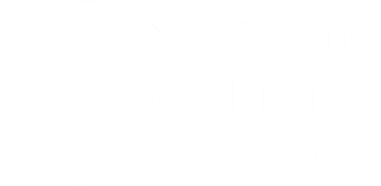 Στόχος της Ανάλυση Αγοράς  και κατηγορίες
Συλλογή και ανάλυση συγκεκριμένων κατηγοριών προϊόντων/υπηρεσιών – Πράσινες Δημόσιες Συμβάσεις
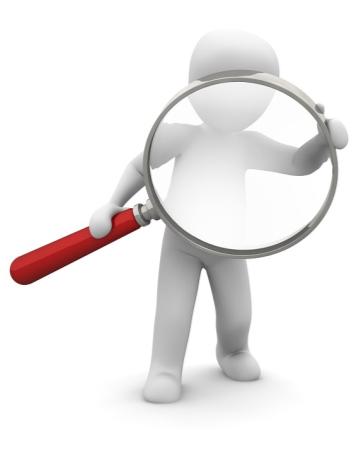 Οχήματα
Εξοπλισμός Απεικόνισης
Υπολογιστές και Οθόνες
Οδικός Φωτισμός
Εσωτερικός Φωτισμός
“Is the market of Cyprus ready for effective and transparent Green Public Procurement?”
Ενότητα 1:  Ανάλυση Αγοράς για ΠΔΣ
2
Μεθοδολογία
Βήματα: 

Επιλογή υπηρεσιών/προϊόντων 

Συνάντηση με αρμόδιους φορείς 

Σχεδιασμός της έρευνας 

Διεξαγωγή έρευνας αγοράς

Ανάλυση των αποτελεσμάτων
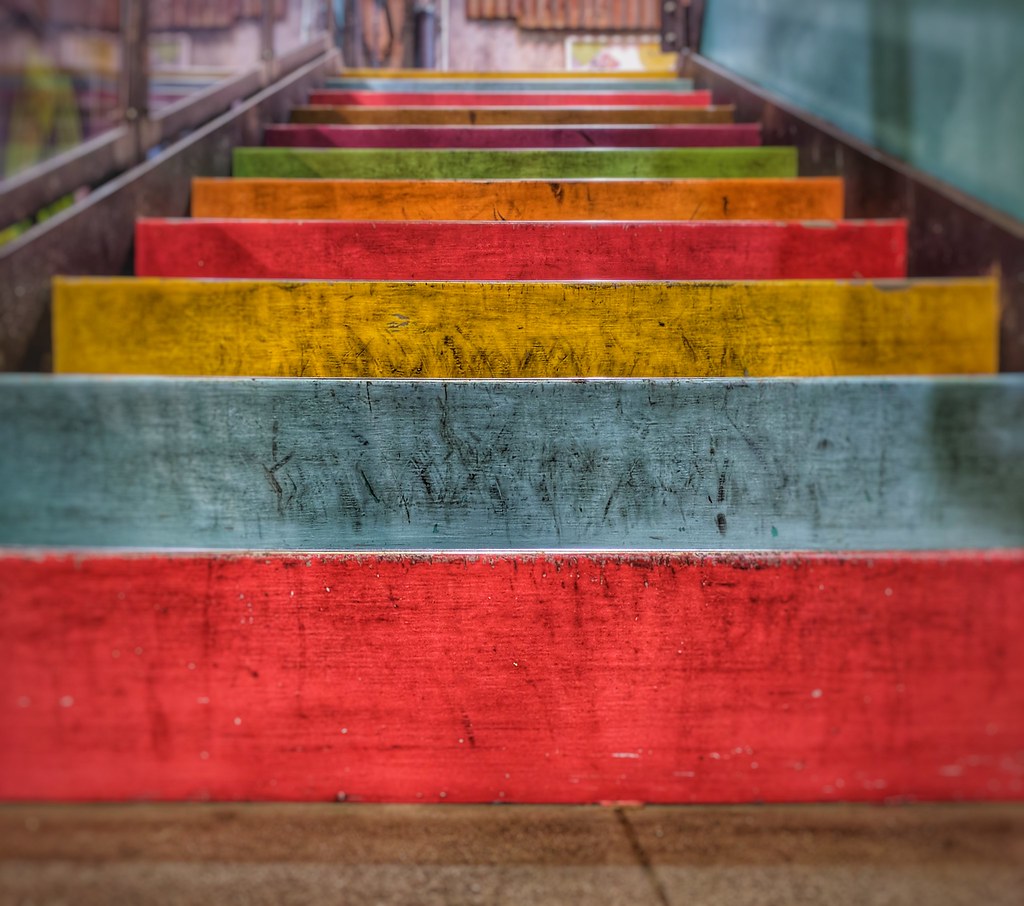 Ενότητα 1:  Ανάλυση Αγοράς για ΠΔΣ
3
Ανταπόκριση από τις εταιρείες
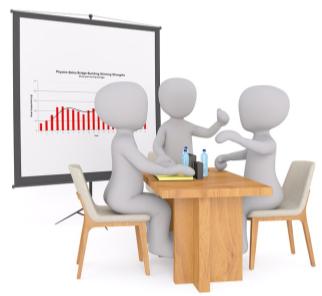 Ενότητα 1:  Ανάλυση Αγοράς για ΠΔΣ
4
Αποτελέσματα
Οχήματα
Number of enterprises reached: 17
Number of responses: 7
Response rate: 41%
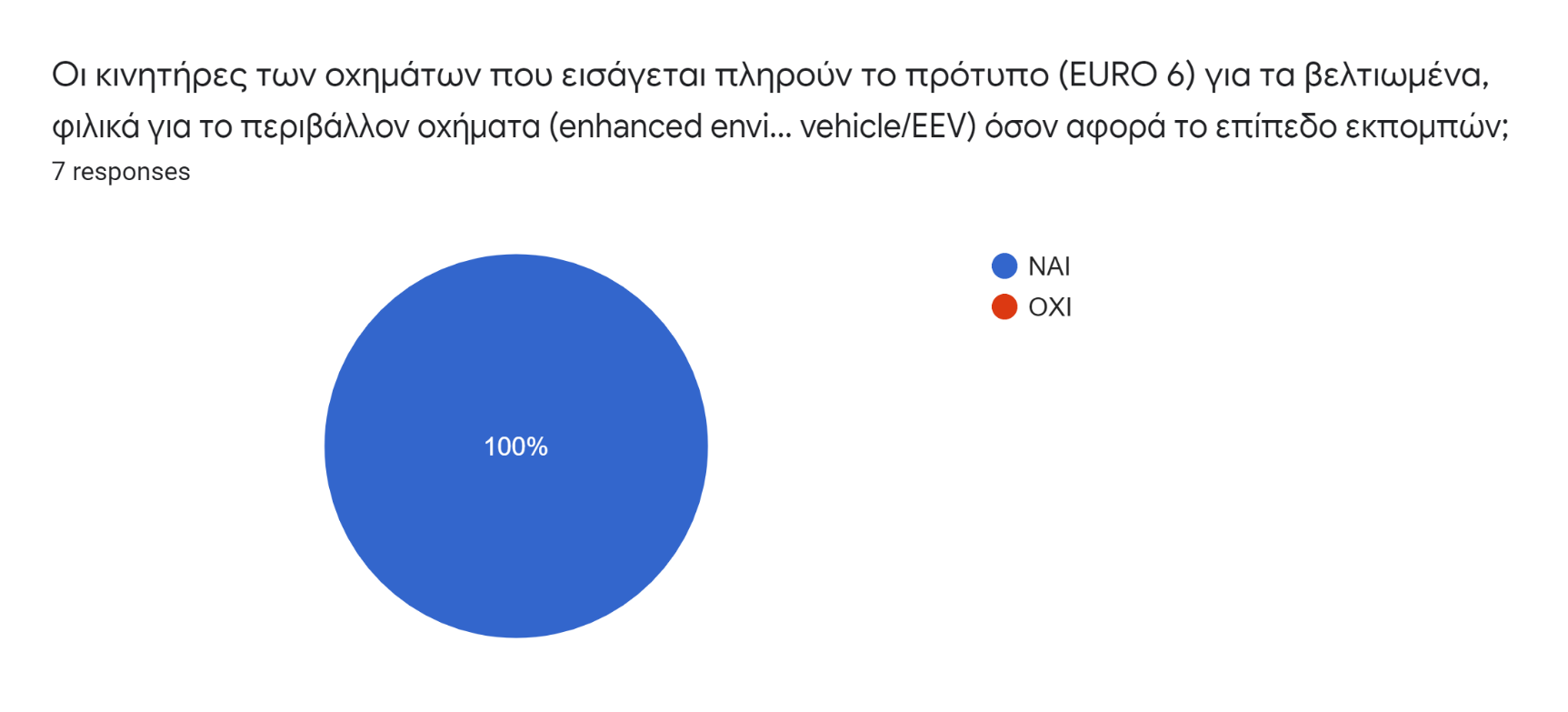 Ενότητα 1:  Ανάλυση Αγοράς για ΠΔΣ
5
Αποτελέσματα
Οχήματα
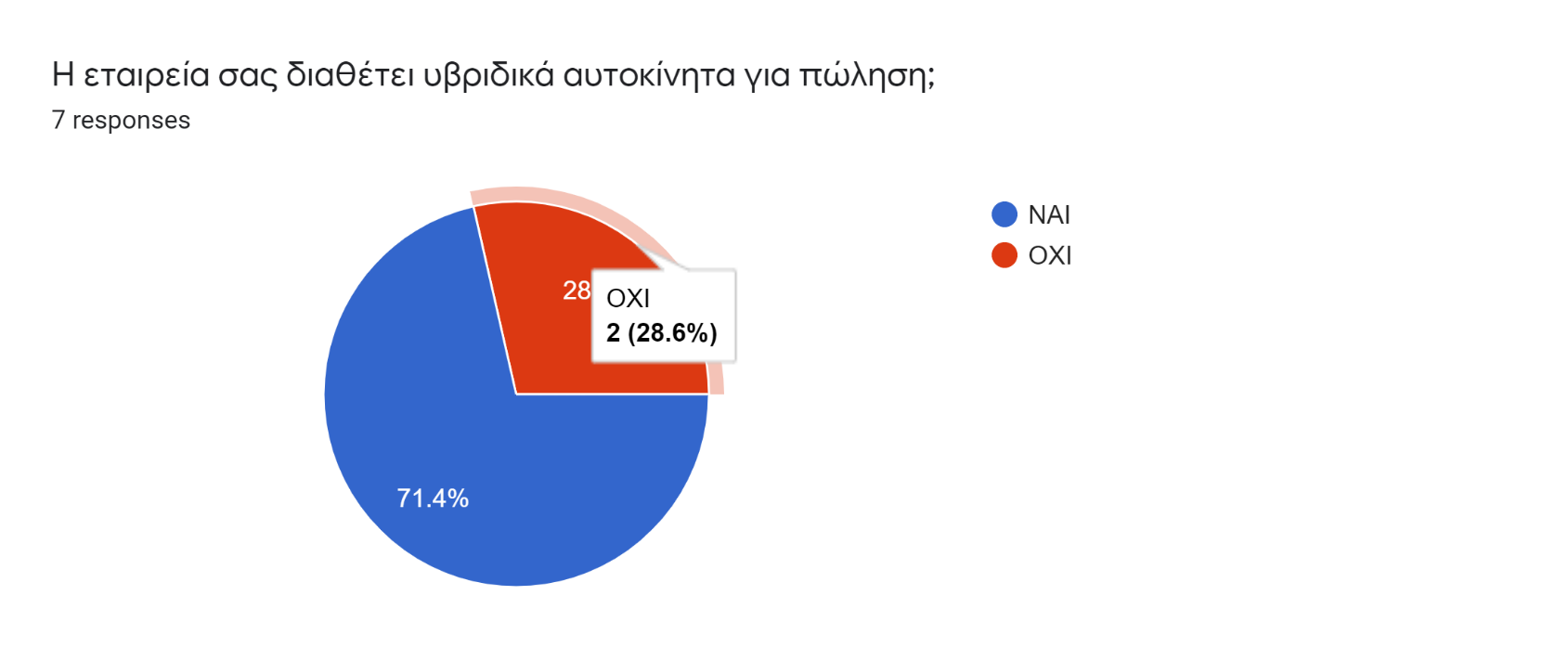 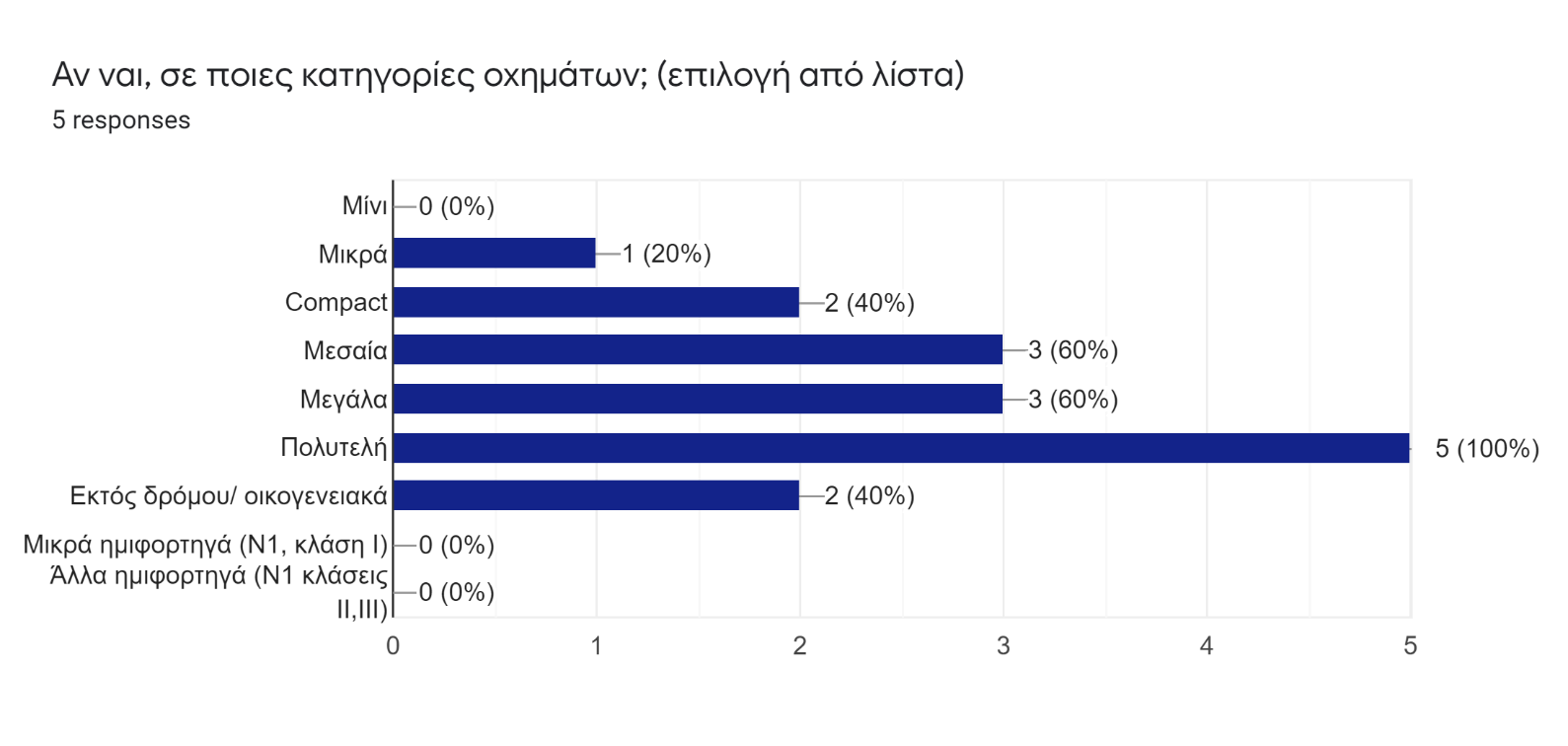 Ενότητα 1:  Ανάλυση Αγοράς για ΠΔΣ
6
Αποτελέσματα
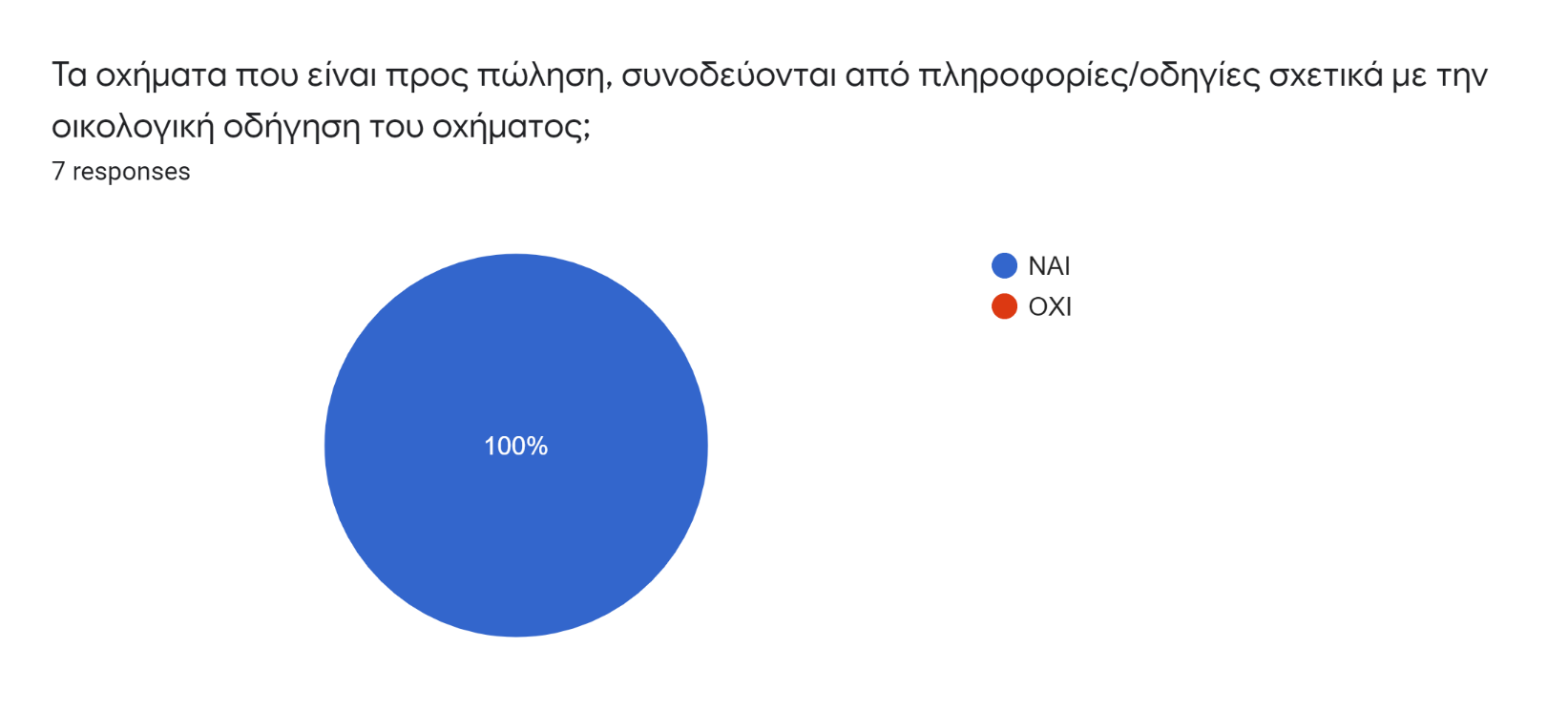 Οχήματα
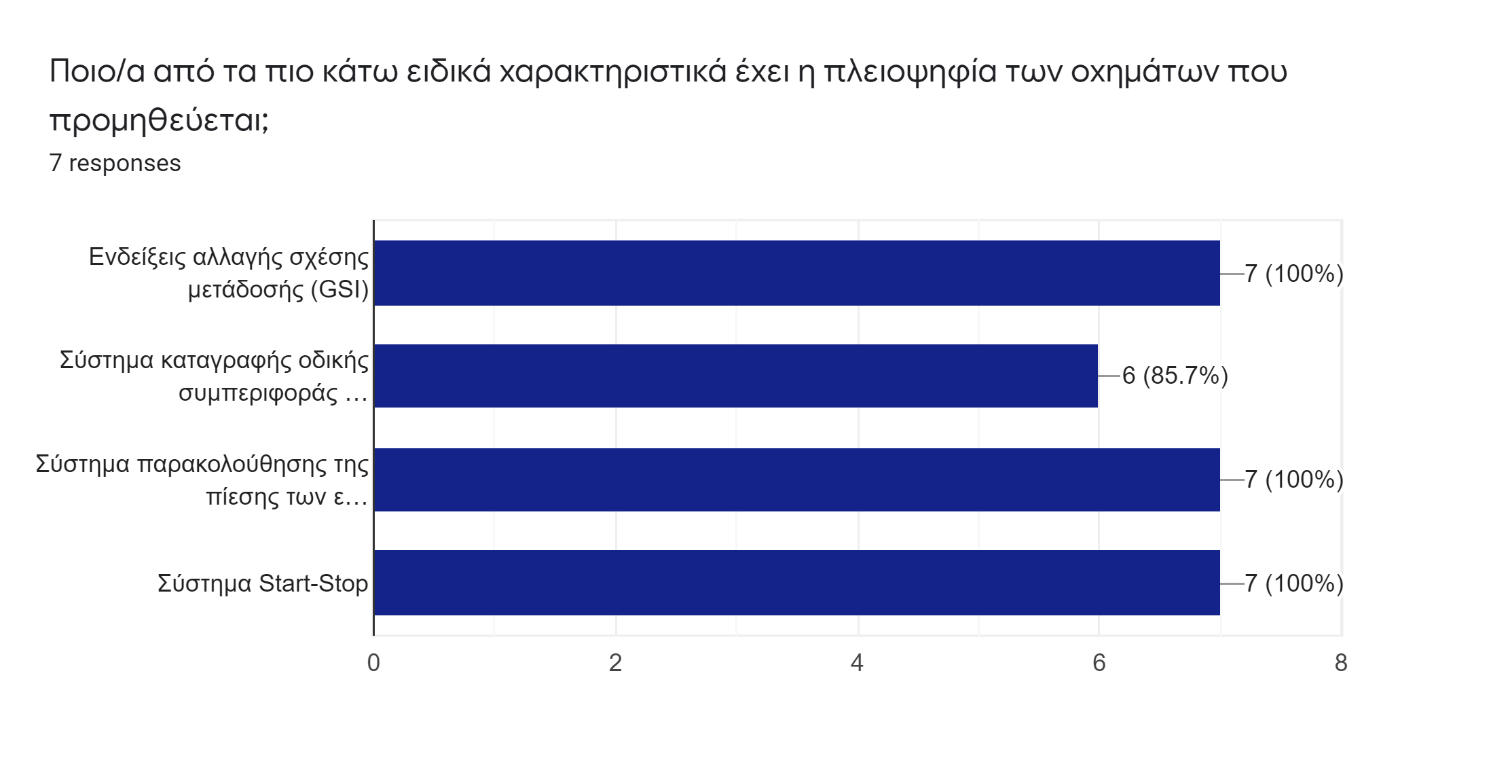 7
Αποτελέσματα
Eξοπλισμός απεικόνισης
Number of enterprises reached: 25
Number of responses: 7
Response rate: 28%
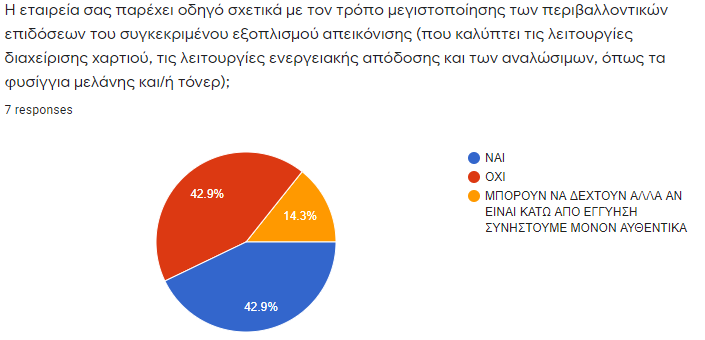 Ενότητα 1:  Ανάλυση Αγοράς για ΠΔΣ
8
Αποτελέσματα
Eξοπλισμός απεικόνισης
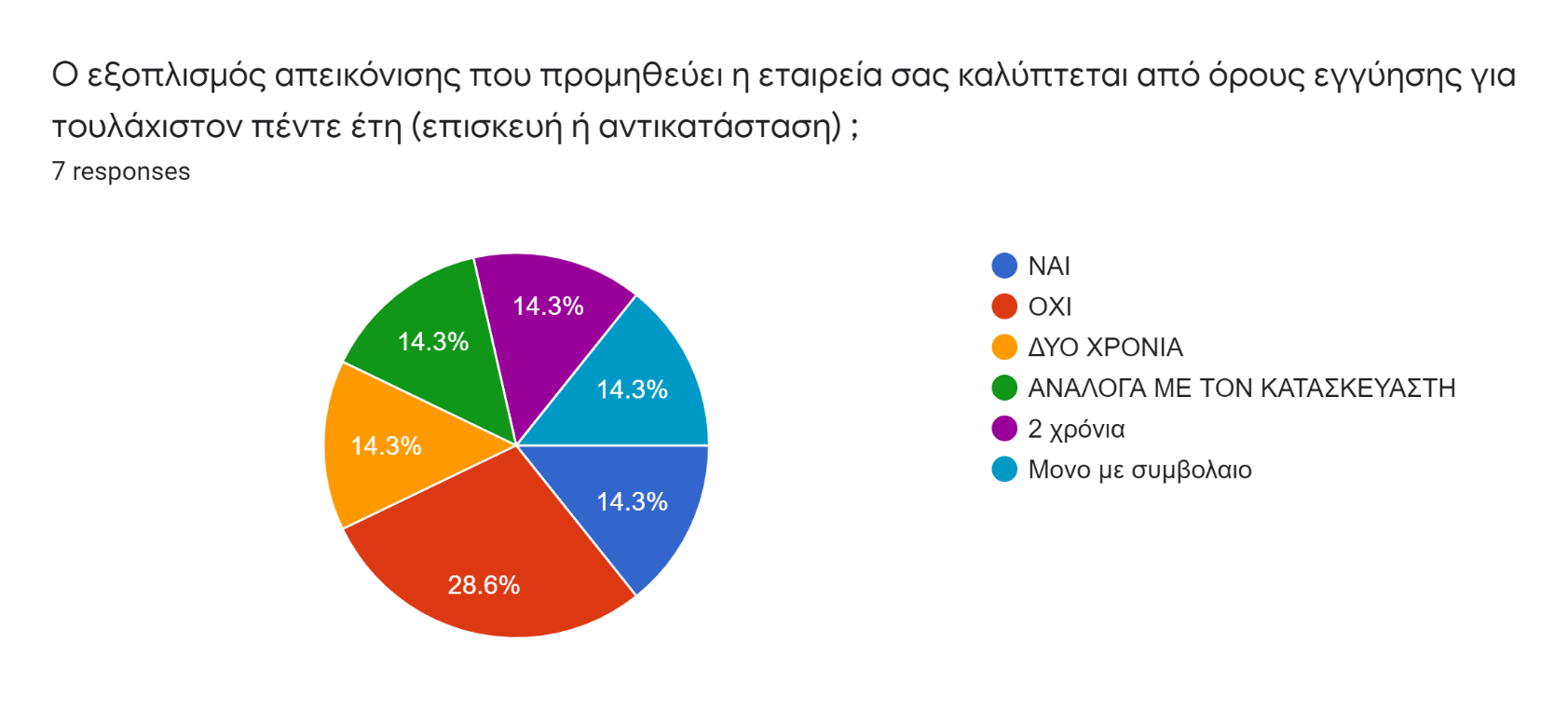 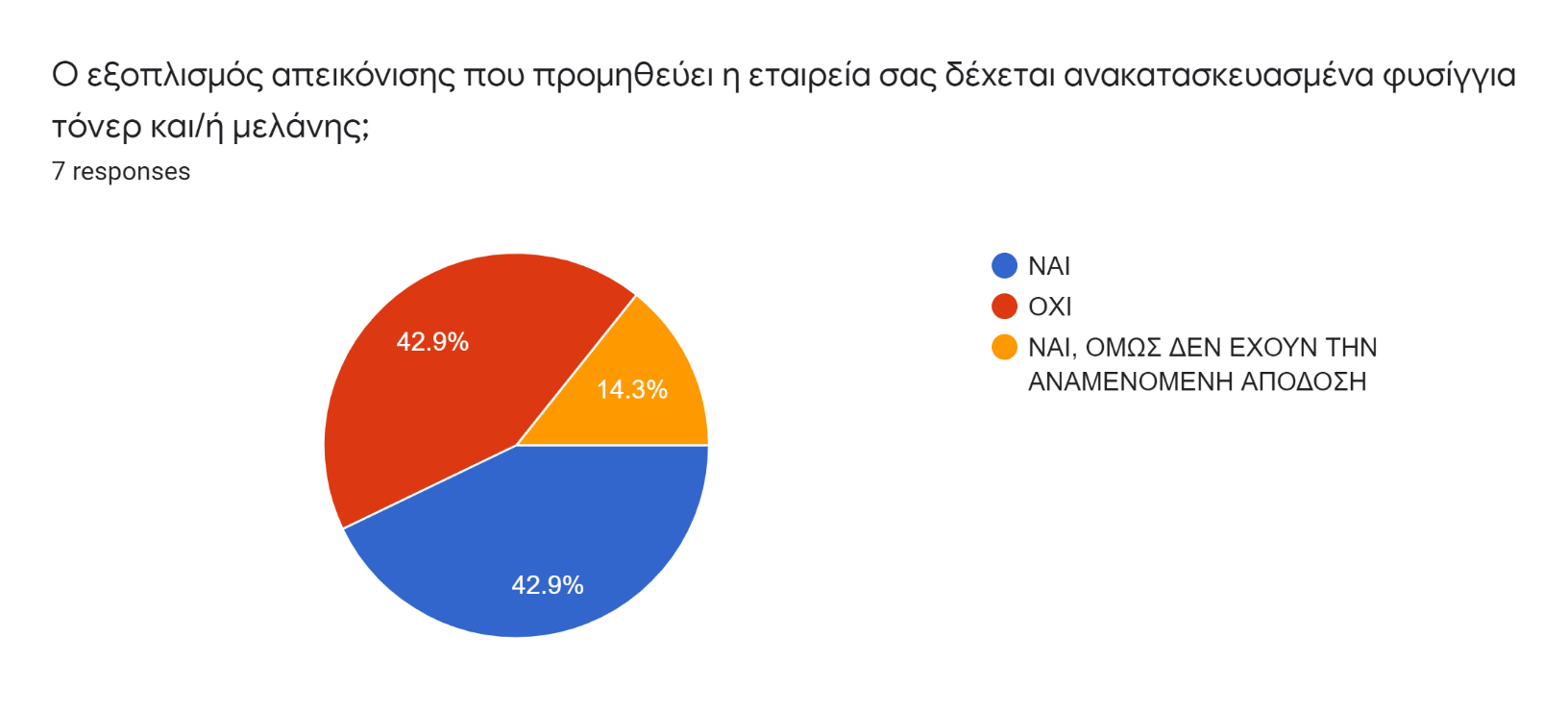 9
Αποτελέσματα
Υπολογιστές και οθόνες
Number of enterprises reached: 15
Number of responses: 3
Response rate: 20%
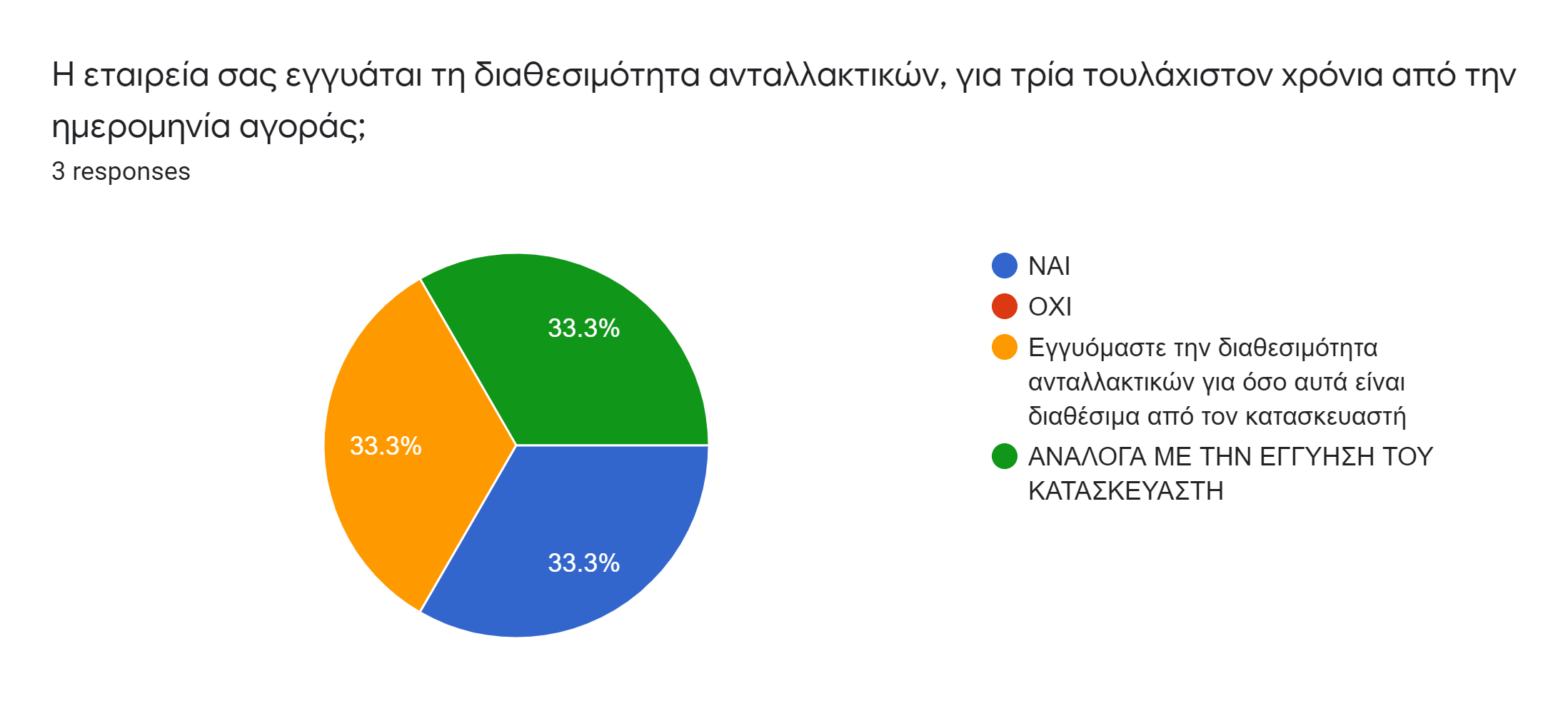 10
Αποτελέσματα
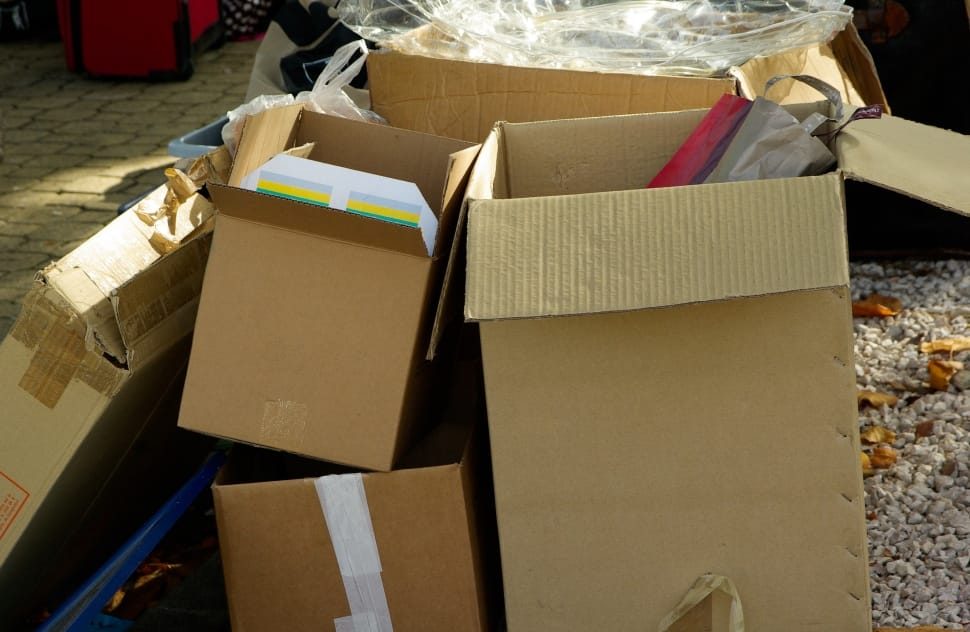 Υπολογιστές και οθόνες
Ενότητα 1:  Ανάλυση Αγοράς για ΠΔΣ
11
Αποτελέσματα
Οδικός φωτισμός
Number of enterprises reached: 10
Number of responses: 4
Response rate: 40%
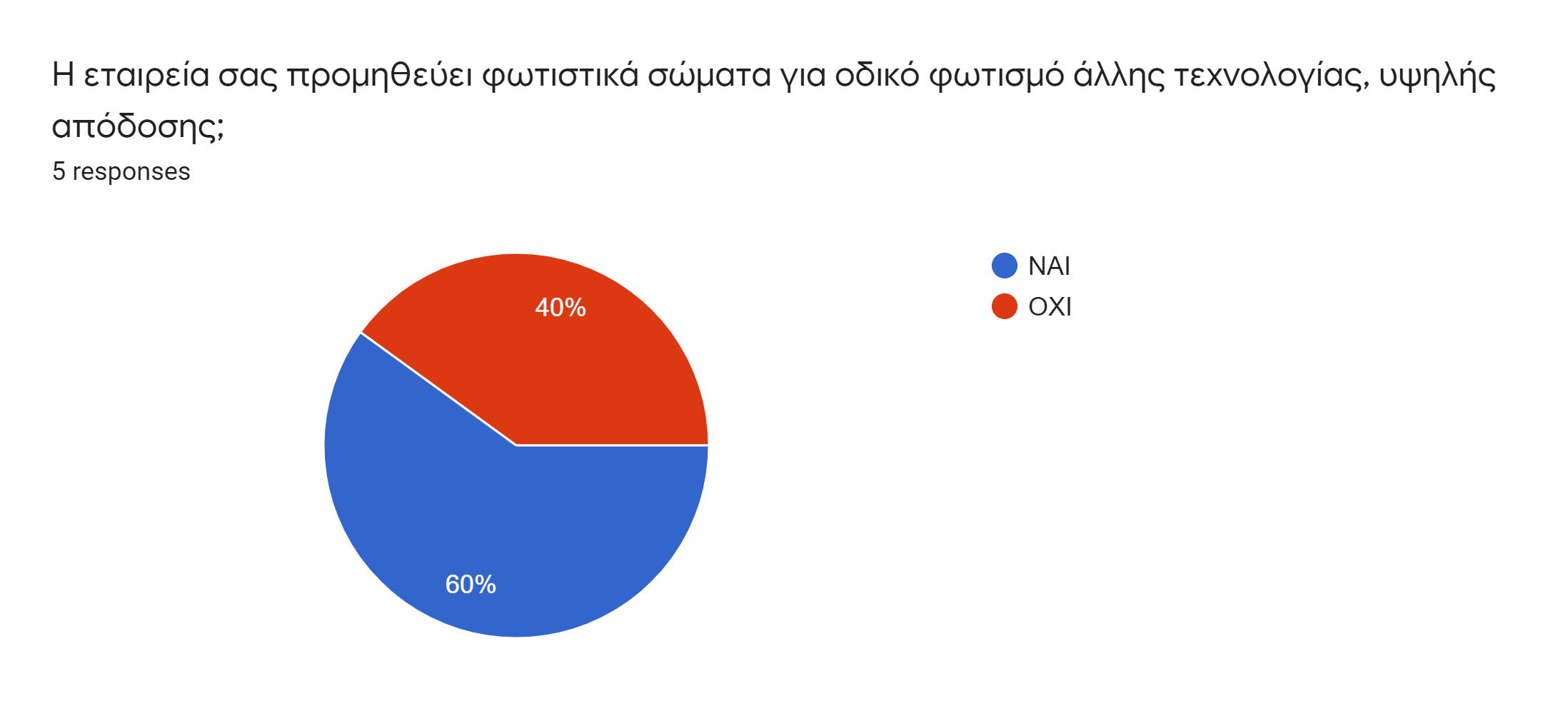 Ενότητα 1:  Ανάλυση Αγοράς για ΠΔΣ
12
Αποτελέσματα
Οδικός φωτισμός
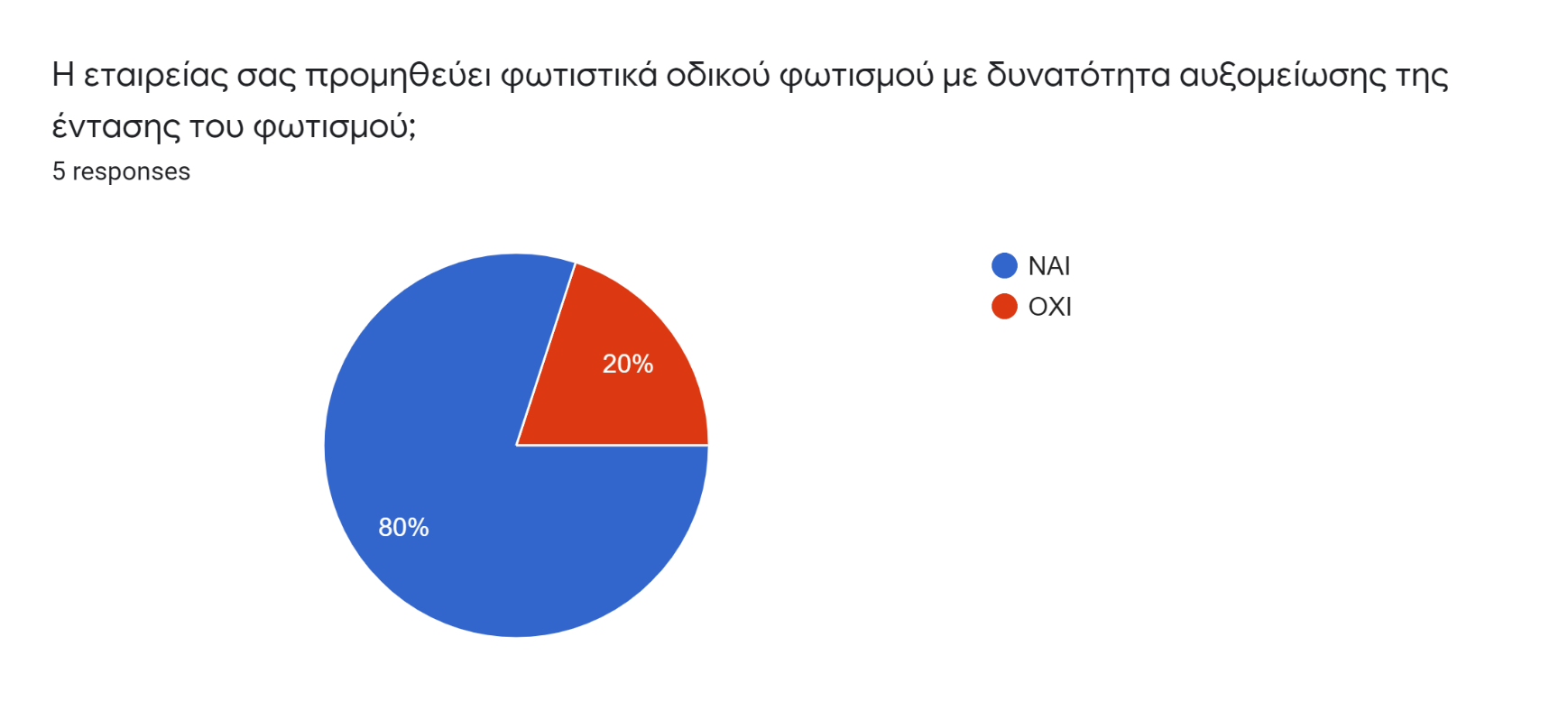 Ενότητα 1:  Ανάλυση Αγοράς για ΠΔΣ
13
Αποτελέσματα
Οδικός φωτισμός
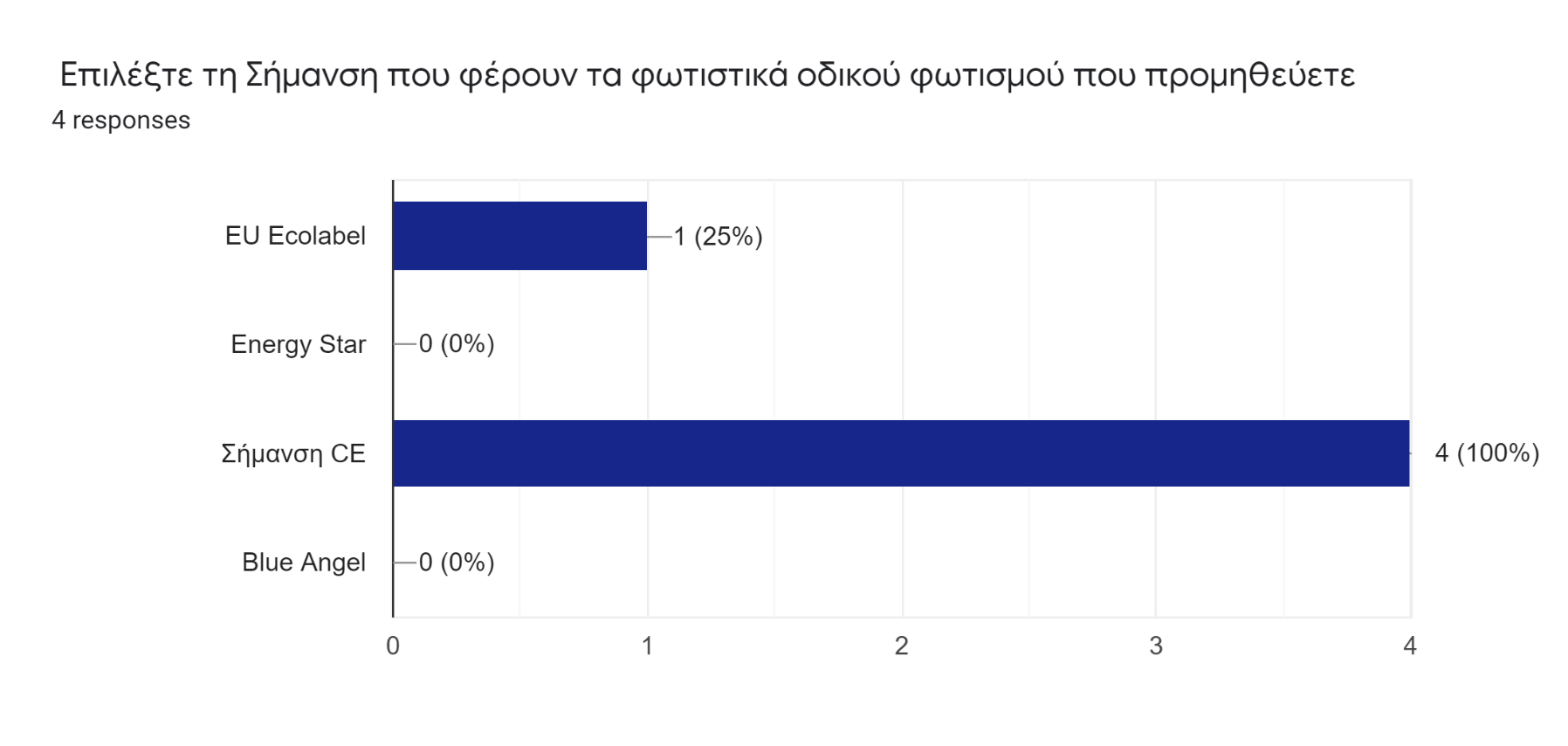 14
Αποτελέσματα
Οχήματα
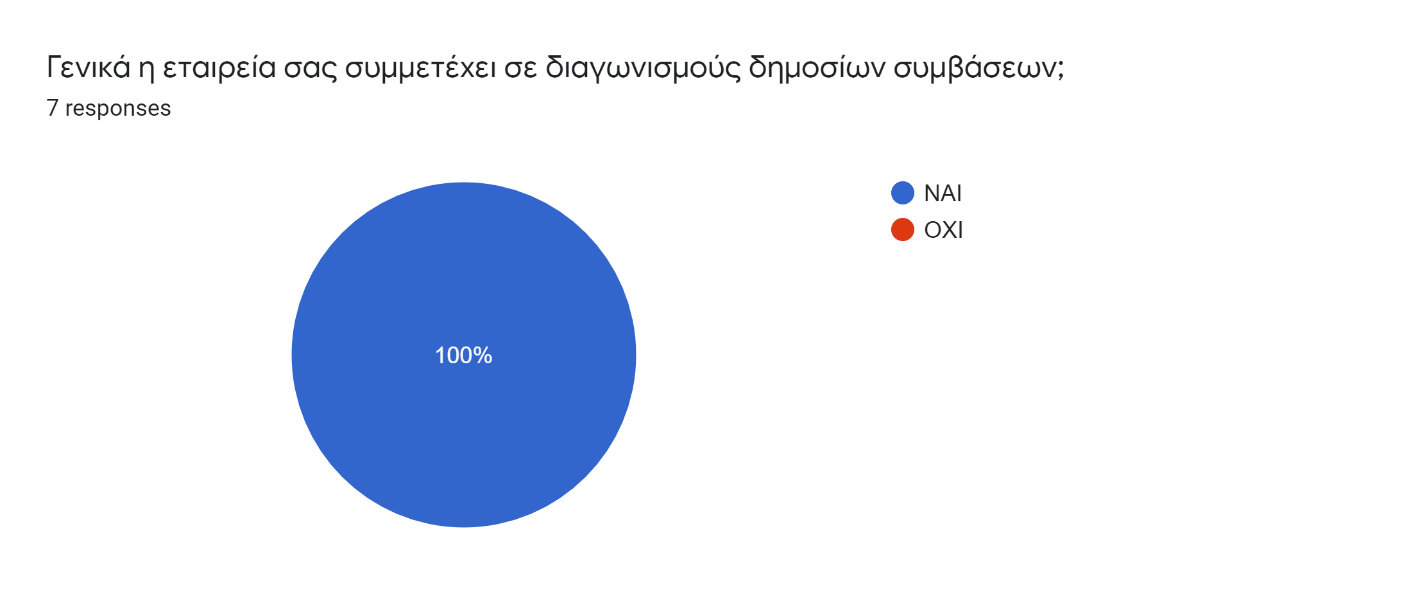 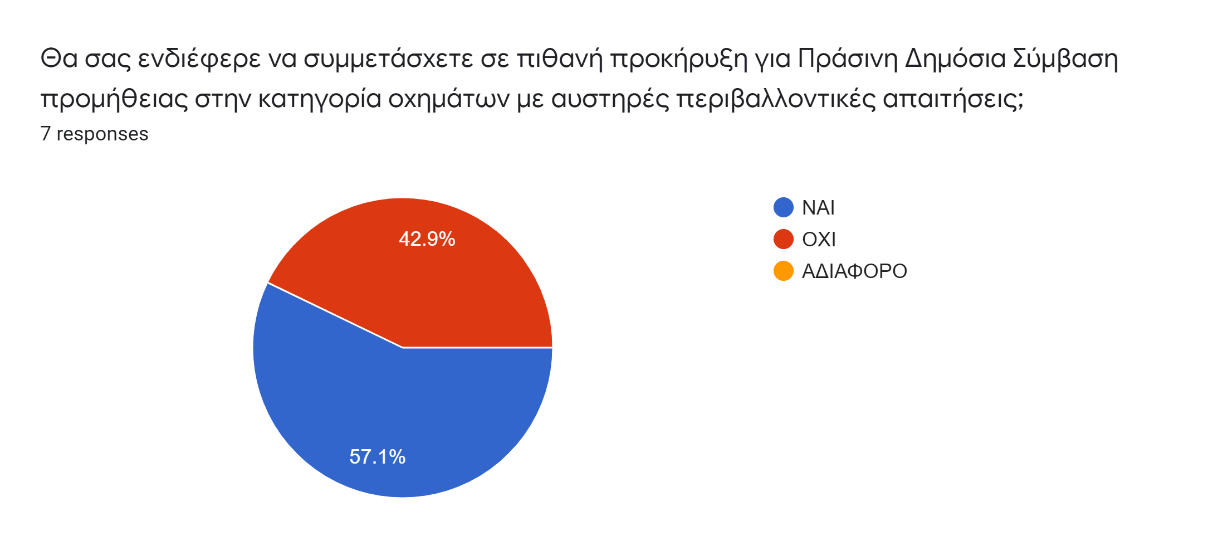 Εξοπλισμός Απεικόνισης
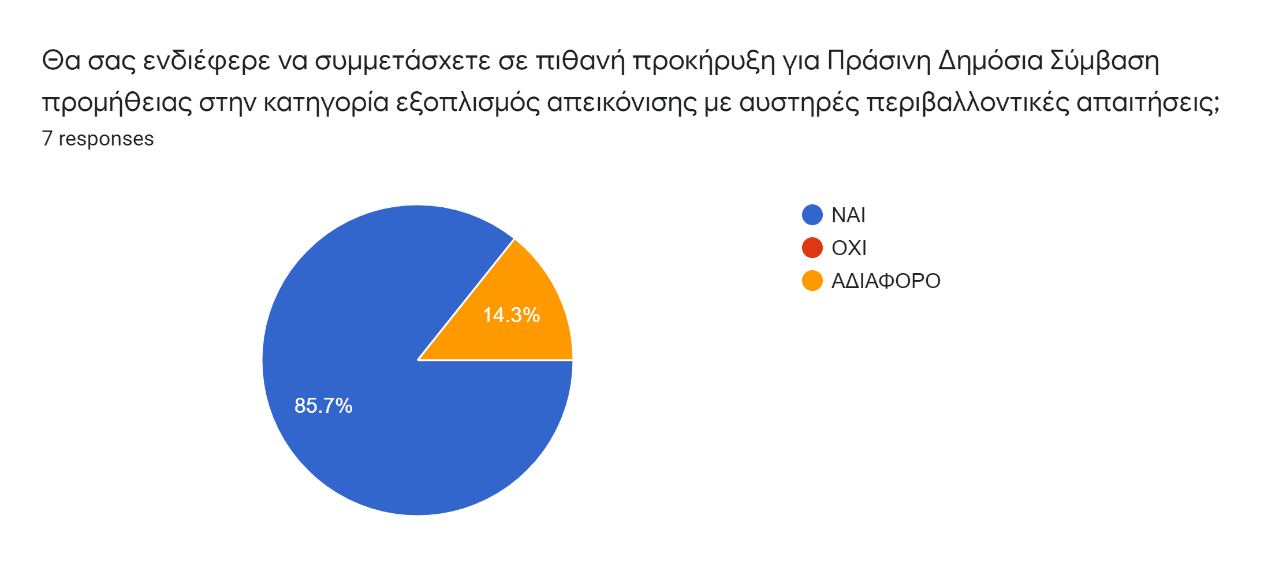 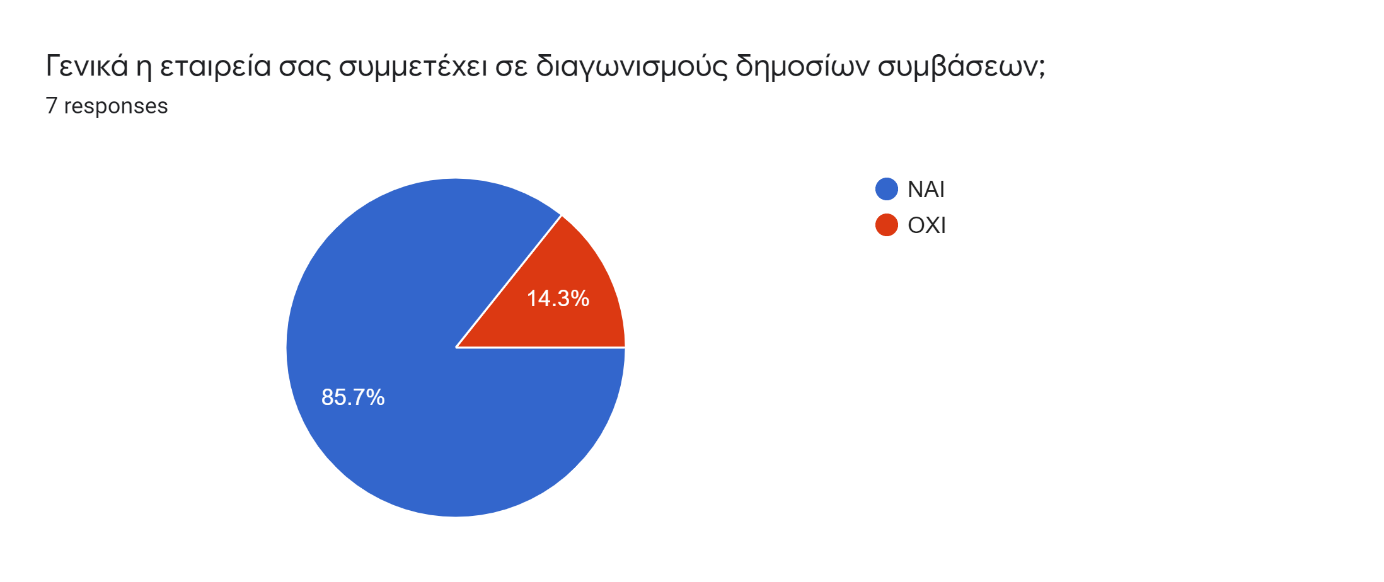 15
Αποτελέσματα
Υπολογιστές και Οθόνες
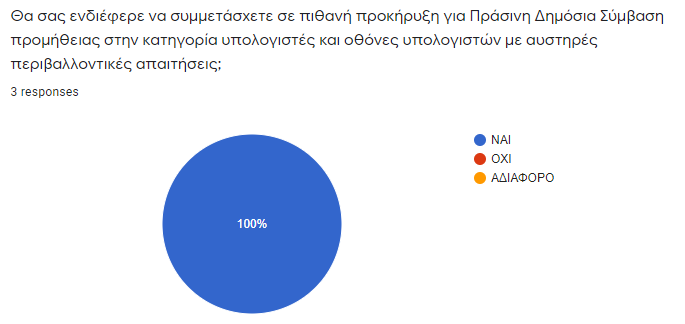 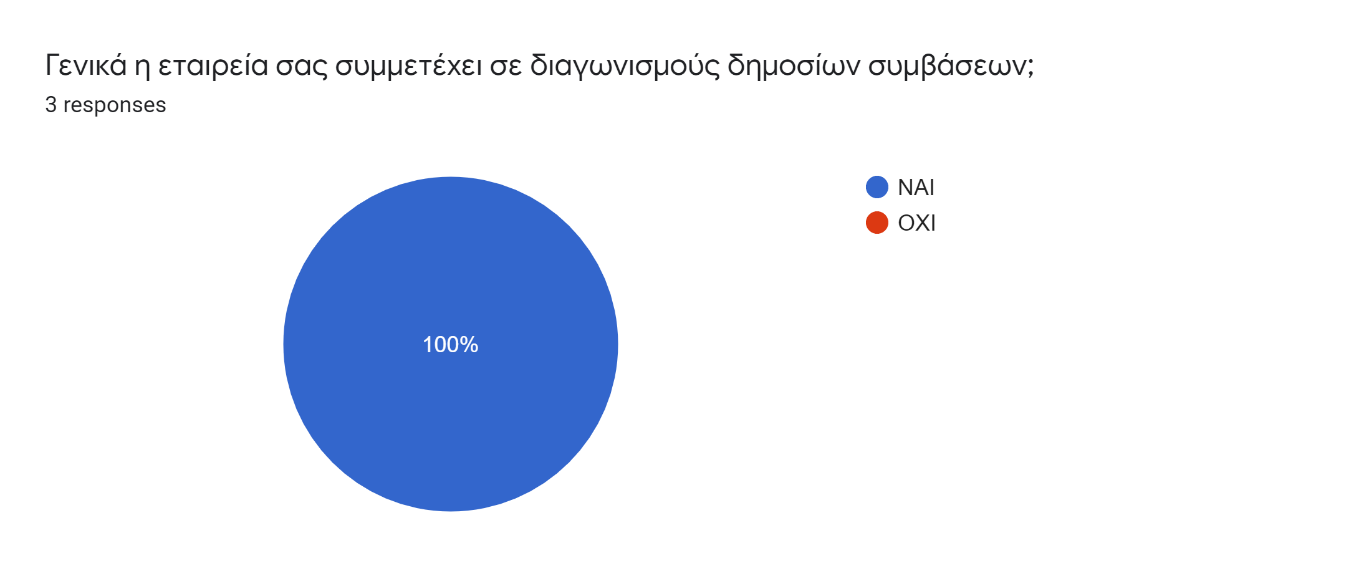 Οδικός Φωτισμός
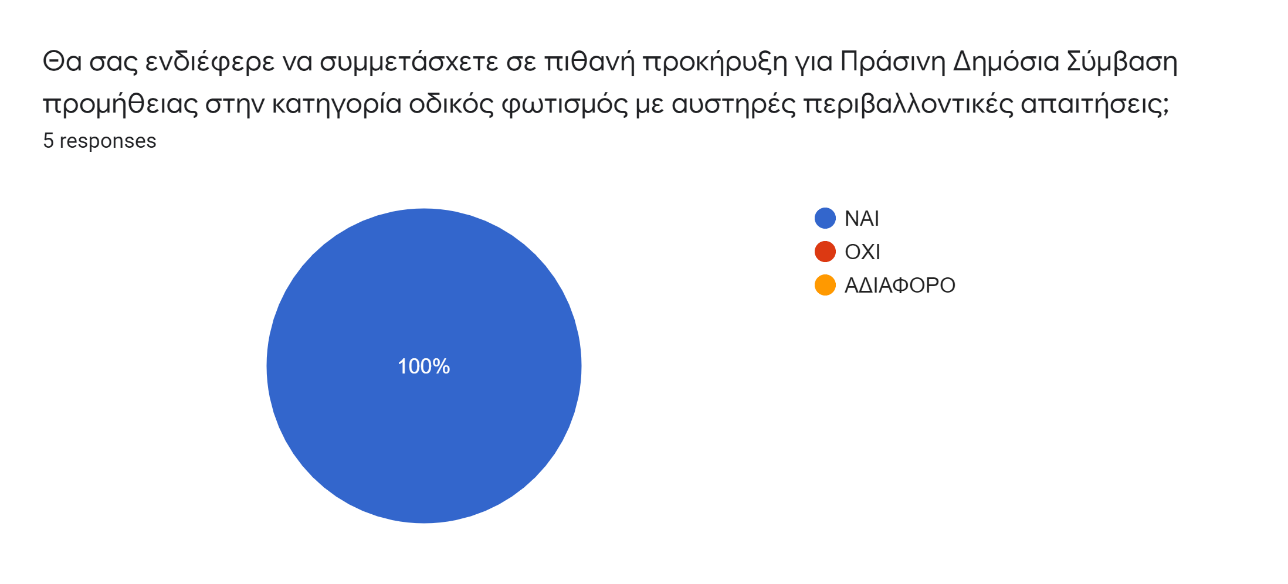 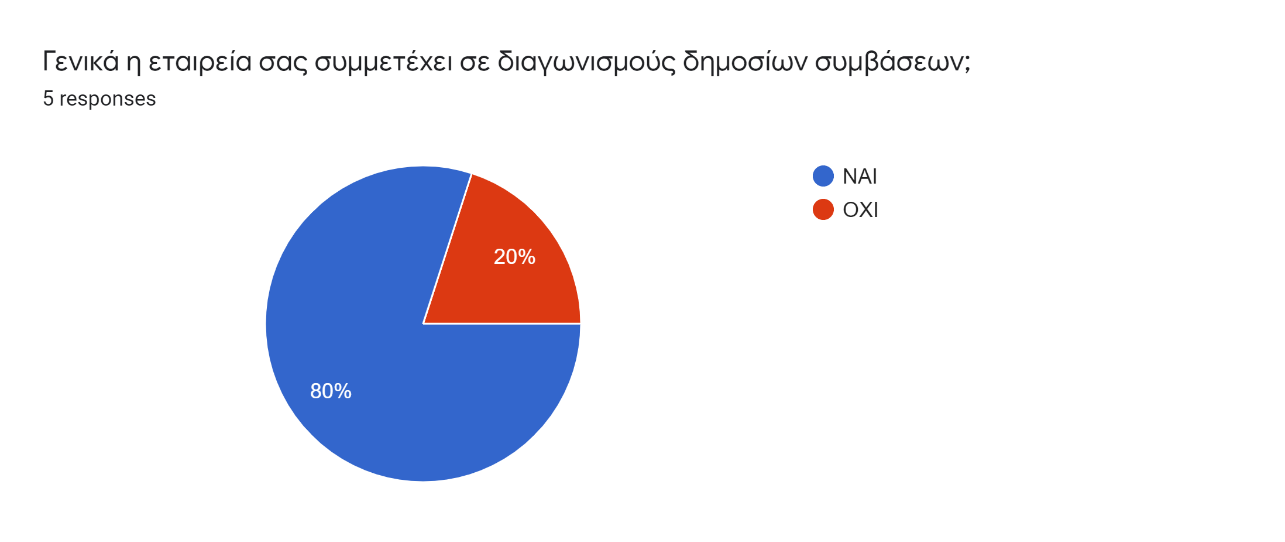 16
Αποτελέσματα
Οχήματα
Εξοπλισμός απεικόνισης
Υπολογιστές και Οθόνες
Οδικός Φωτισμός
17
Συμπεράσματα
Οχήματα
Η πλειοψηφία των εταιρειών αυτοκινήτων στην Κύπρο μπορεί να προμηθεύσει στην αγορά φιλικά προς το περιβάλλον οχήματα (σε διαφορετικές κατηγορίες) και με μια σειρά από ειδικά πράσινα χαρακτηριστικά, όπως σύστημα παρακολούθησης συμπεριφοράς οδήγησης, συστήματα παρακολούθησης πίεσης ελαστικών (TPMS) και σύστημα start-stop. Παρόλο που οι εταιρείες αυτοκινήτων έχουν συμμετάσχει σε προηγούμενες δημόσιες συμβάσεις, ένα αξιοσημείωτο ποσοστό (43%) δεν ενδιαφέρεται να συμμετάσχει σε μια μελλοντική Πράσινη Δημόσια Προμήθεια (GPP).
Εξοπλισμός απεικόνισης
Οι εταιρείες που παρέχουν εξοπλισμό απεικόνισης μπορούν να καλύψουν τις διαφορετικές απαιτήσεις και κριτήρια μιας πράσινης δημόσιας σύμβασης. Ένα μειονέκτημα είναι το γεγονός ότι η πλειοψηφία των εταιρειών δεν μπορεί να παράσχει μια ελάχιστη πενταετή εγγύηση. Οι εταιρείες είναι πρόθυμες να προσφέρουν την πενταετή εγγύηση σε περίπτωση συμβολαίου με ενδιαφερόμενους αγοραστές. Πολλές εταιρείες μπορούν να παρέχουν εξοπλισμό απεικόνισης που δέχεται ανακατασκευασμένο μελάνη, αλλά οι εταιρείες δεν προτείνουν αυτή τη λύση λόγω προβλημάτων ποιότητας.
Ενότητα 1:  Ανάλυση Αγοράς για ΠΔΣ
18
Συμπεράσματα
Υπολογιστές και Οθόνες
Παρά τη χαμηλή συμμετοχή στην έρευνα, των εταιρειών που προμηθεύουν υπολογιστές και οθόνες, φαίνεται ότι είναι ικανές να συμμετάσχουν στις ΠΔΣ. Οι υπολογιστές και οι οθόνες που τροφοδοτούν την αγορά συμμορφώνονται με την τελευταία έκδοση του προτύπου Energy Star και μπορούν να προσφέρουν εγγύηση τουλάχιστον δύο ετών. Όπως και στην κατηγορία του εξοπλισμού απεικόνισης, οι προδιαγραφές του προϊόντος επηρεάζονται από τον κατασκευαστή (εγγύηση, συσκευασία).
Οδικός Φωτισμός
Διάφορες τοπικές αρχές έχουν εκδηλώσει ενδιαφέρον για την οδικού φωτισμού. Οι λίγες εταιρείες που εμπλέκονται σε αυτή την κατηγορία μπορούν να προμηθεύσουν αποτελεσματικά φωτιστικά σώματα στην τοπική αγορά με υψηλά πρότυπα και κριτήρια. Το ίδιο ισχύει στην κατηγορία "Εσωτερικός Φωτισμός", όπου πολλές εταιρείες μπορούν να εντοπιστούν στην Κύπρο.
Ενότητα 1:  Ανάλυση Αγοράς για ΠΔΣ
19
Ευχαριστώ
Χάρης Κορδάτος
Λειτουργός Περιβάλλοντος & Ευρωπαϊκά Προγράμματα
Ενεργειακό Γραφείο Κύπρου
charis.kordatos@cea.org.cy
+35722667716
www.cea.org.cy
Like us on Facebook "Cyprus Energy Agency"
Follow us on twitter “CyEnergyAgency”
Follow us on Instagram “cyenergyagency”
Join us on LinkedIn “Cyprus Energy Agency”
Δέσμη εργαλείων που αναπτύχθηκε για την Ευρωπαϊκή Επιτροπή από το δίκτυο ICLEI – Τοπικές Αρχές για την Αειφορία και προσαρμόστηκε για τις εκπαιδευτικές δραστηριότητες στην Κύπρο από το Ενεργειακό Γραφείο Κύπρου
Συντάκτης εκπαιδευτικής ενότητας: ICLEI – Τοπικές Αρχές για την Αειφορία 
Ιδιοκτήτης, εκδότης: Ευρωπαϊκή Επιτροπή, ΓΔ Περιβάλλοντος, 2019
Φωτογραφίες: με την ευγενική χορηγία του Pixabay.com στο πλαίσιο της Creative Commons CCO
Αποποίηση ευθύνης: Η δέσμη εργαλείων είναι ένα ενδεικτικό έγγραφο των υπηρεσιών της Επιτροπής και δεν μπορεί να θεωρηθεί δεσμευτικό για το εν λόγω θεσμικό όργανο με κανένα τρόπο. Ούτε η Ευρωπαϊκή Επιτροπή ούτε κανένα άλλο πρόσωπο που ενεργεί εξ ονόματος της Επιτροπής ευθύνεται για την ενδεχόμενη χρήση των πληροφοριών του παρόντος εντύπου.
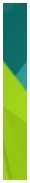 Ενότητα 1:  Ανάλυση Αγοράς για ΠΔΣ